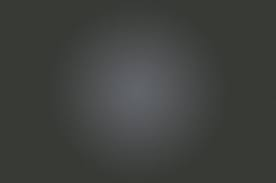 FAMILY
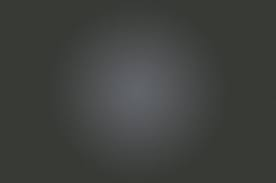 Family is extremely important in the Bible, both in a physical sense and in a theological sense. The concept of family was introduced in the very beginning, as we see in Genesis 1:28, "God blessed them and said to them, ‘Be fruitful and increase in number; fill the earth and subdue it. Rule over the fish of the sea and the birds of the air and over every living creature that moves on the ground.'" God's plan for creation was for men and women to marry and have children. A man and a woman would form a "one-flesh" union through marriage (Genesis 2:24), and they with their children become a family, the essential building block of human society and of His church.                Michael Houdmann
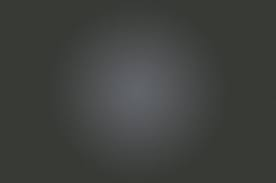 But since that declaration there has been an all out assault on the family.

God is challenged in the garden

Adam relinquishes his responsibility

Cain kills his brother
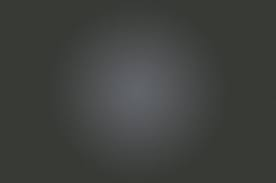 Since 1960 approximately 45 million people have been divorced
How Prevalent are Stepfamilies?
40% of married couples with children (i.e., families) in the US are stepcouple (at least one partner had a child from a previous relationship before marriage; this includes full and part-time residential stepfamilies and those with children under and/or over the age of 18). 100 million Americans have a step relationship 
Approximately one-third of all weddings in America today form stepfamilies (demographic estimate, Deal)
The evolution of the Family
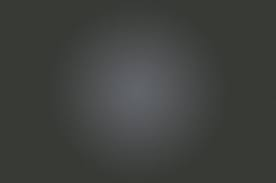 A national Pew Center report (Livingston, 2014) finds that 40% of all new marriages in the US are remarriages for one or both of the partners. 
In 1960, just 13% of married adults were in a second or subsequent marriage.
Today, close to 25% are (42 million adults). This is triple the 1960 rate.
And, of new marriages, 40% are remarriages
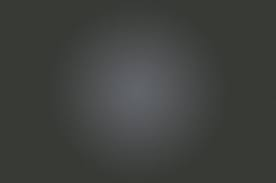 A 2011 report by the Pew Research Center on adults in America updates our national statistics  on stepfamilies for the first time in a decade. NOTE: these statistics are on adults and do not include children.
42% of adults have a step relationship--either a stepparent, a step or half sibling, or a stepchild. This translates to 95.5 million adults. (When you add the more than 5 million stepchildren in the US, the total is over 100 million Americans have a step relationship.)
13% of adults are stepparents (29-30 million); 15% of men are stepdads (16.5 million) and 12% of women are stepmoms (14 million). NOTE: This is only of stepmothers (married or cohabiting) of children under the age of 18 and does not include stepmothers of adult stepchildren. Adding those women could double the estimate to 22-36 million. The same could be said of stepdads.
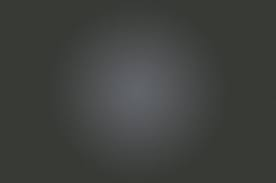 The dysfunction of the family.

To say that tension exists is an understatement.

Biblical examples in the Bible are not exactly stellar.

How then do we deal with the tension?

Next week we will ask a question, depending on the answer will either  bring success and probably increased tension or at worst failure.
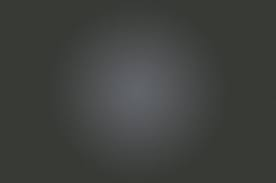 The New Testament basically directs the family this way:
 And further, submit to one another out of reverence for Christ.                         Ephesians 5:21
Husbands love your wife                                  vs. 26
Wives submit to your husbands                      vs. 22
Children obey your parents                             vs. 6:1
Fathers do not exasperate your children       vs.6:4
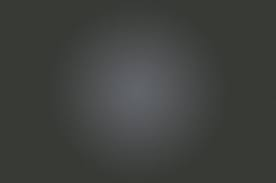 It all starts here. Father

Just the mention of father triggers emotion.
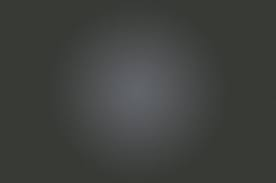 How blessed is everyone who fears the Lord, Who walks in His ways. 2 When you shall eat of the fruit of your hands, You will be happy and it will be well with you. 3 Your wife shall be like a fruitful vine Within your house, Your children like olive plants Around your table. 4 Behold, for thus shall the man be blessed Who fears the Lord. 5 The Lord bless you from Zion, And may you see the prosperity of Jerusalem all the days of your life. 6 Indeed, may you see your children’s children. Peace be upon Israel!                          NASB Psalm 128
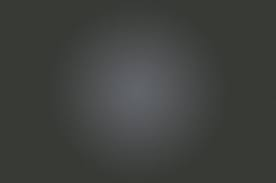 How joyful are those who fear the Lord—all who follow his ways! 2 You will enjoy the fruit of your labor. How joyful and prosperous you will be! 3 Your wife will be like a fruitful grapevine, flourishing within your home.Your children will be like vigorous young olive trees as they sit around your table.4 That is the Lord’s blessing for those who fear him.
5 May the Lord continually bless you from Zion.  May you see Jerusalem prosper as long as you live. 6 May you live to enjoy your grandchildren.                             NLV  Psalm 128    May Israel have peace!
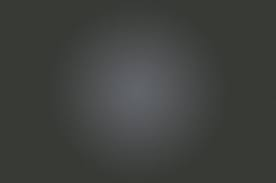 What does it mean to fear the LORD
28 Therefore let us be grateful for receiving a kingdom that cannot be shaken, and thus let us offer to God acceptable worship, with reverence and awe, 29 for our God is a consuming fire               Hebrews 12:28,20
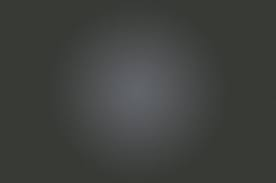 How blessed is he who fears the Lord!

You will be happy and it will be well with you.
Your wife will be like a fruitful vine.
Your children like olive plants.
You will see your children's children.